How to Submit Additional Study Submissions-Amendments/modifications-Renewals-Closures
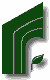 Office of Research Compliance 2018
How to use this tutorial
This tutorial is for researchers (PIs) who already have an approved IRB protocol and wish to submit an amendment/modification, renewal, incident (adverse event) or closure type protocol.  
If the protocol has not been reviewed and approved, then the researchers can submit a withdrawal type protocol.  That process is similar to what is described here; the details are at the end of this tutorial.
In Cayuse, the first protocol is known as the “initial” study. 
Before approval, PIs can withdraw their protocol from further review.  Once approved, then the protocol can be amended/modified, renewed, or closed.
Use your keyboard’s left/right/up/down arrow (or your mouse/trackpad scroll or the spacebar) to move through the PowerPoint. Instructions are animated.
Office of Research Compliance 2018
Copy and Paste to Log in to Cayuse: 

https://cpp.cayuse424.com/#https://cpp.cayuse424.com/
Office of Research Compliance 2018
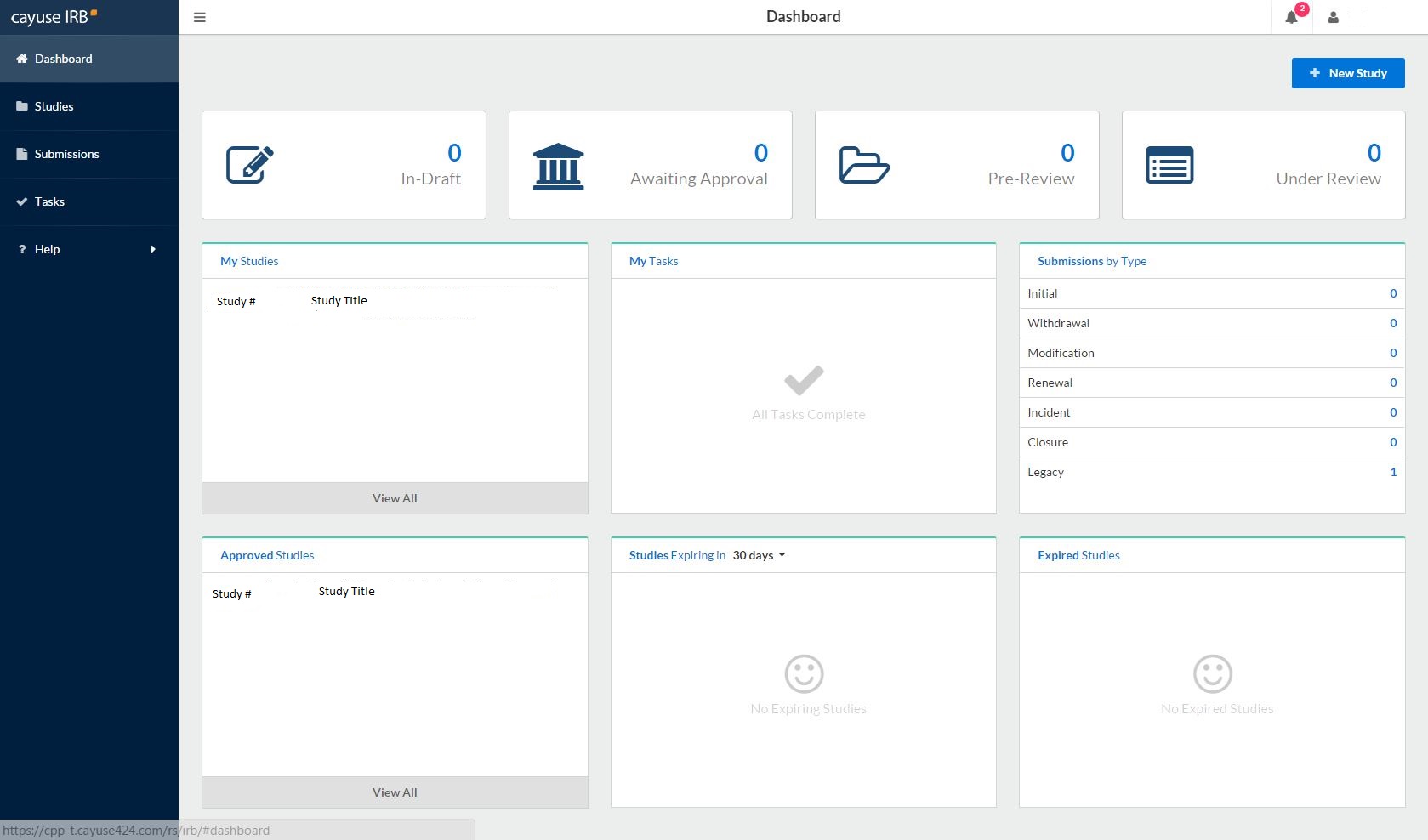 Select your study
Office of Research Compliance 2018
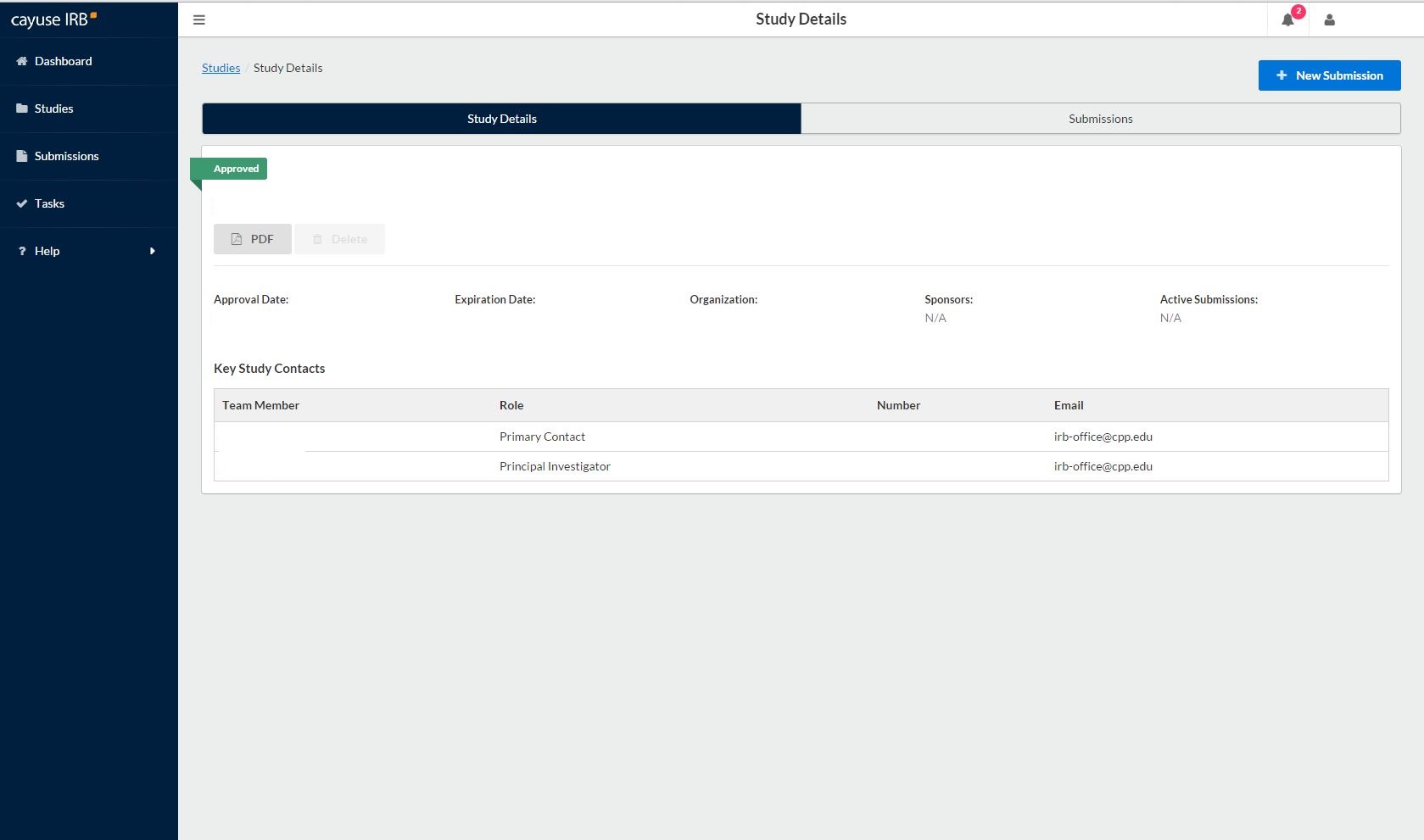 You’ll be taken to this page. Click on the blue button for “New Submission.”
Office of Research Compliance 2018
Office of Research Compliance v2-2017
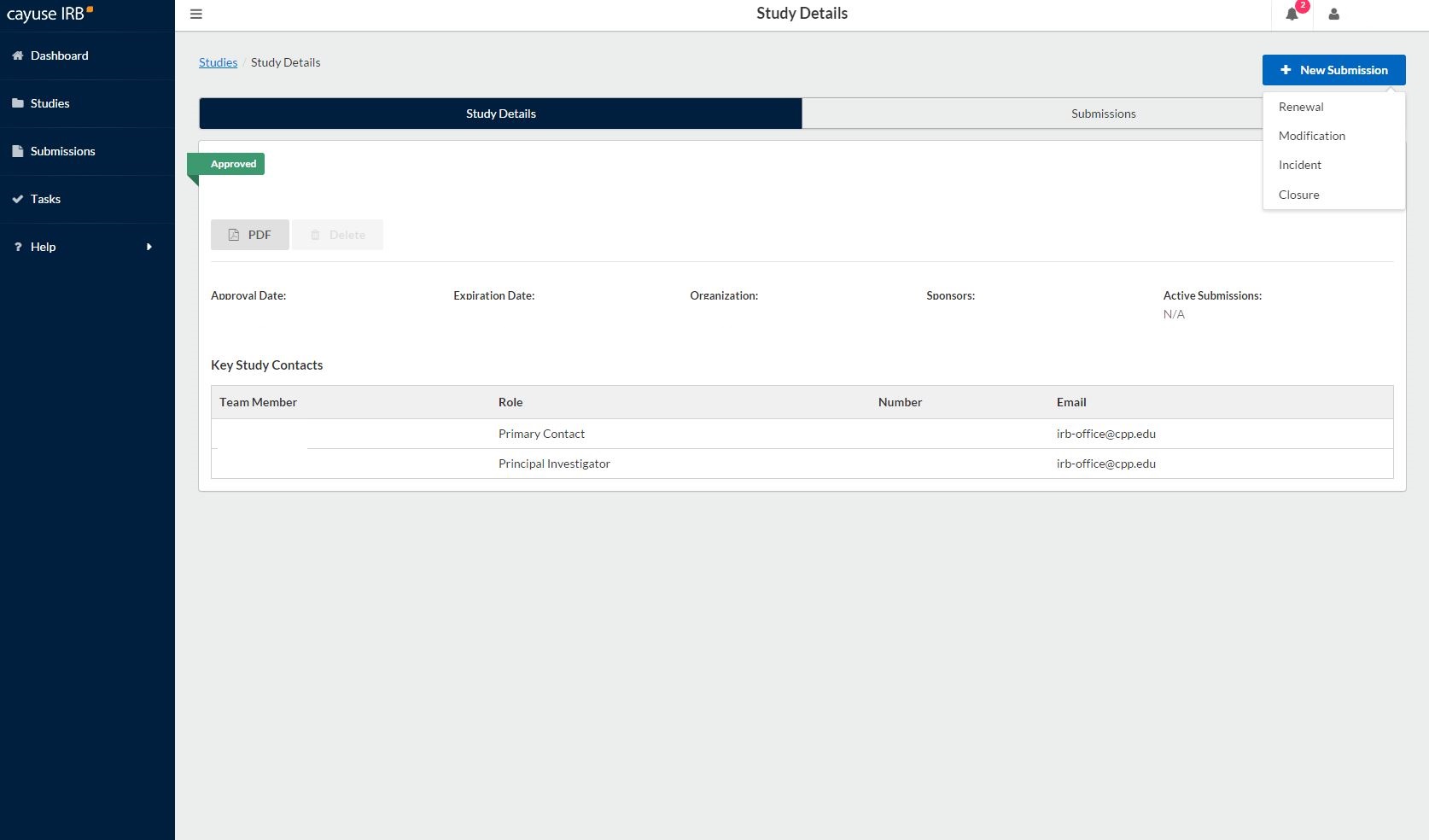 Renewal = extending the study for up to a year, before the approved protocol expires.
Modification = submitting a change or amendment to the protocol
Incident = reporting an adverse event
Closure = you are finished collecting data for the study
Select the type of submission you want to complete.
Office of Research Compliance 2018
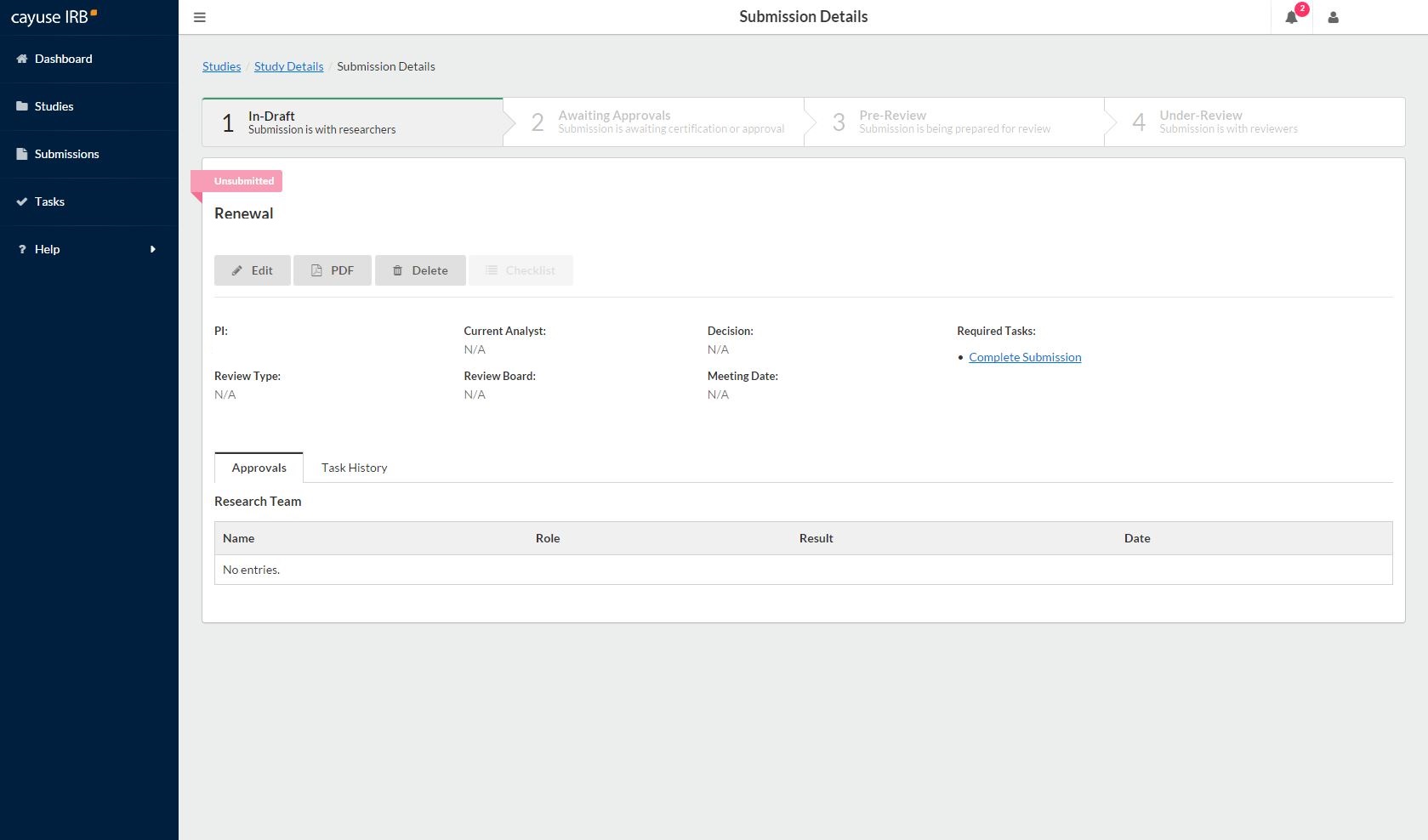 You’re taken to this page. 
Click on “Edit” to provide details about the submission to the IRB.
Office of Research Compliance 2018
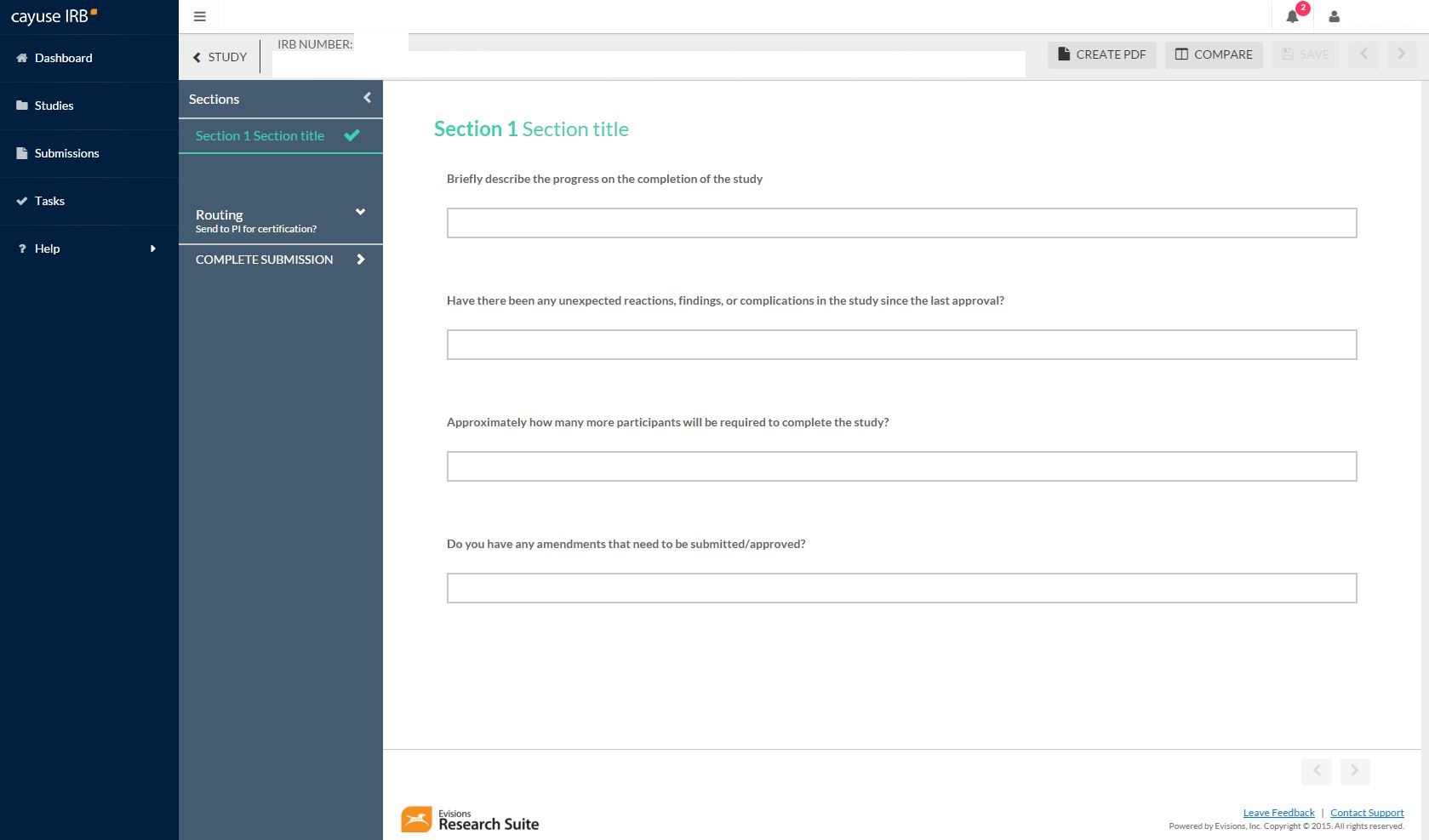 Fill out the “protocol.”  Remember this is not the same as the initial protocol you did before .
When you are finished, click on “Complete Submission”.
Office of Research Compliance 2018
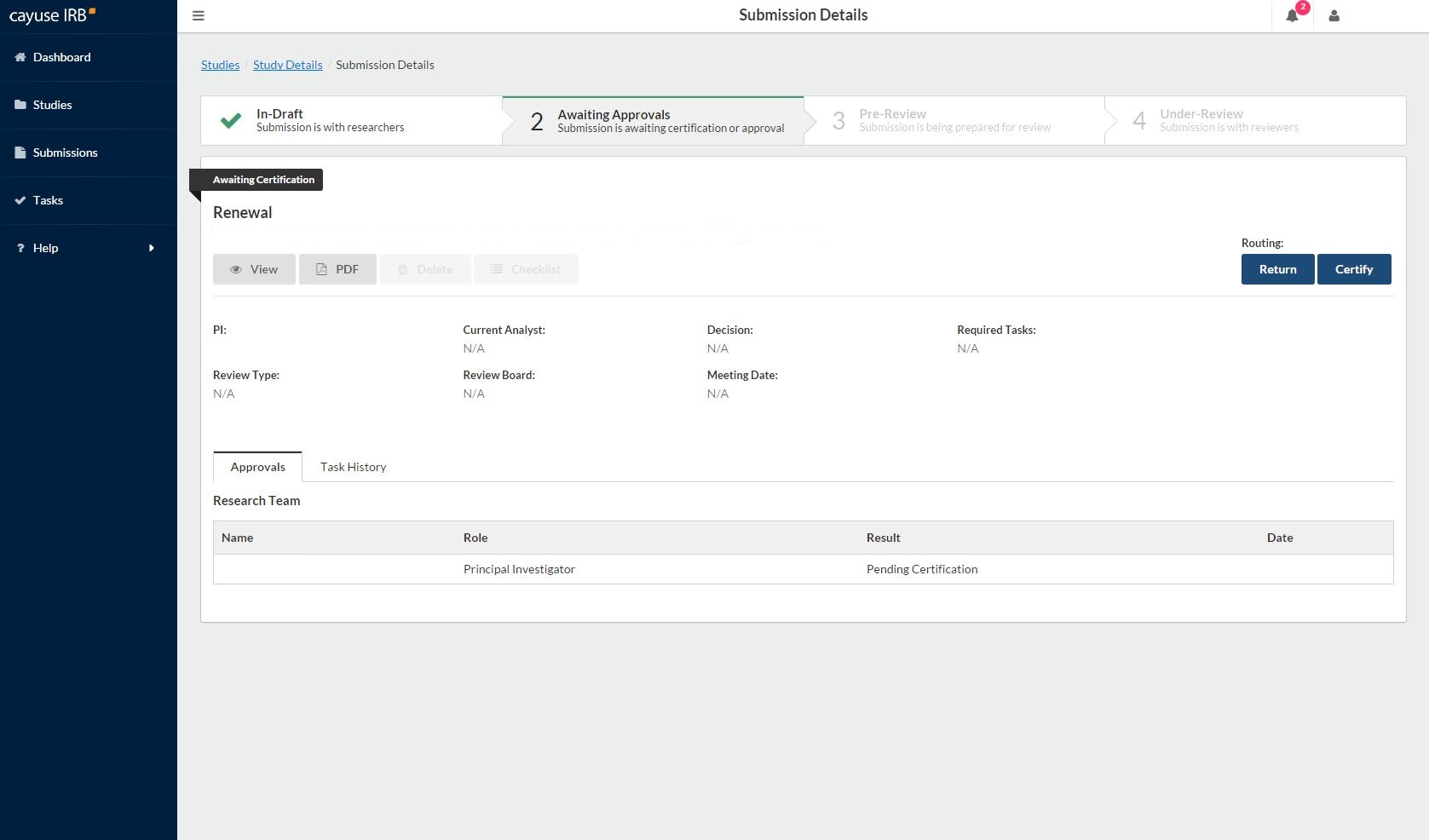 You’ll be redirected to this page.  You will need to “Certify” in order to finalize the submission.   Certification says you knowingly mean to take this action (to renew, amend/modify, or close).
Office of Research Compliance 2018
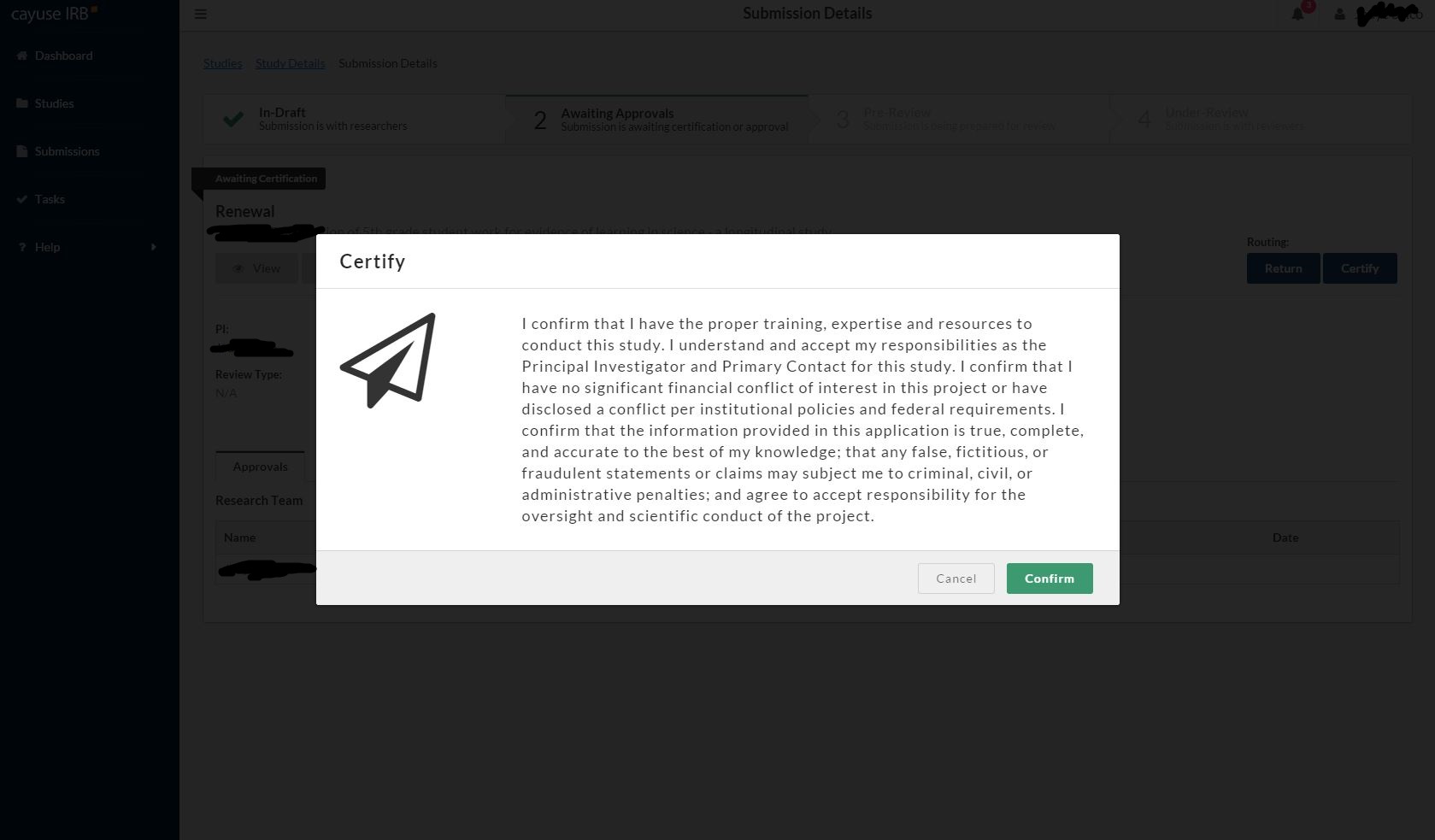 Read and select “Confirm”.
Office of Research Compliance 2018
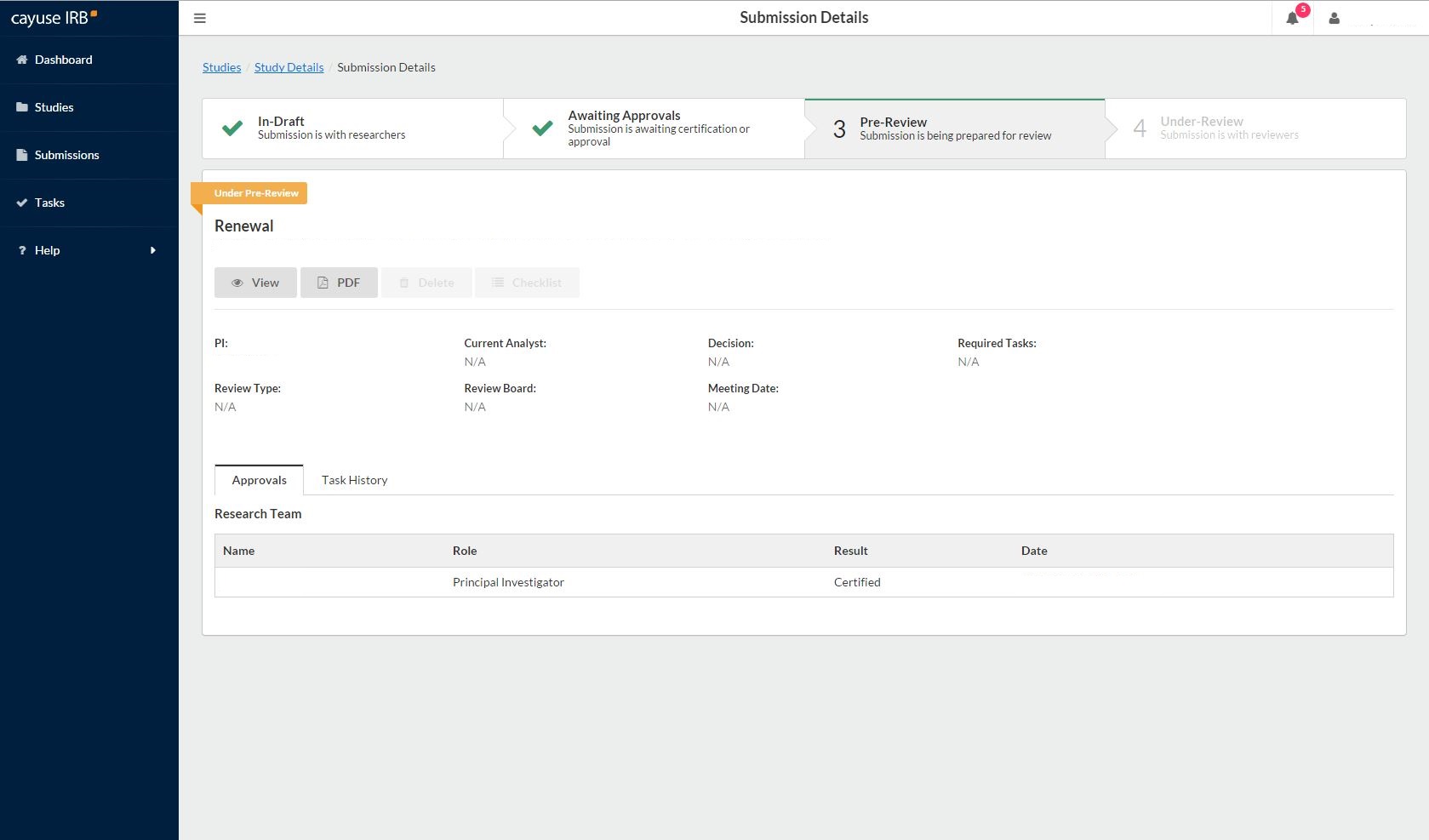 After you have certified, the submission details page should look like this.  Notice that the study protocol is “Under Pre-Review” which means it’s with the IRB office.  You and any co-PIs should receive an email confirmation of the action and submission type you did.
Office of Research Compliance 2018
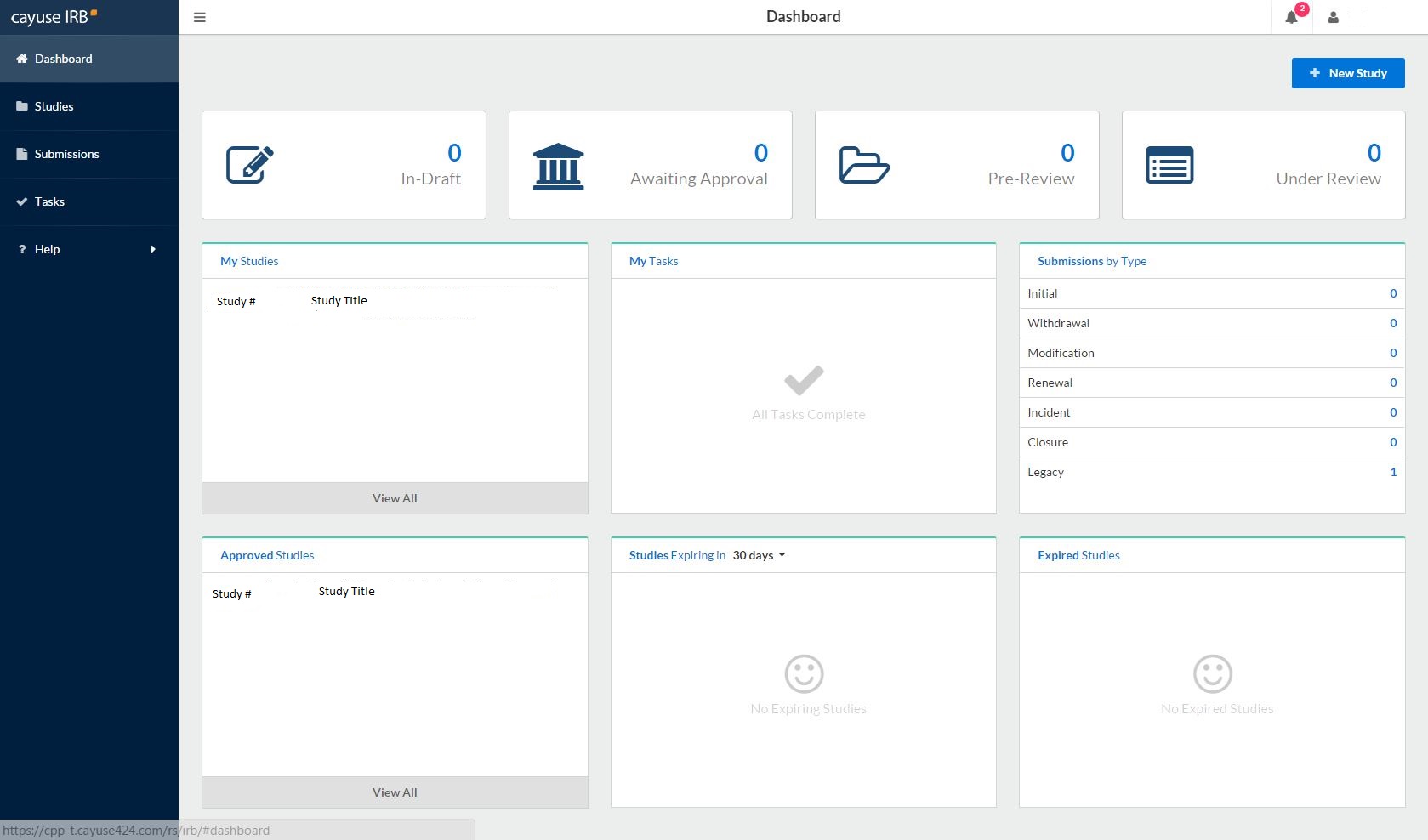 For a withdrawal ….
X
For a withdrawal, your not-yet-approved study protocol won’t appear in the X’d box, of course.  Find it in the box with the red arrow.   Then select “Withdraw” from the “New Study” tab and follow the processes.
Office of Research Compliance 2018
If you have any issues or questions, please contact the IRB Office: irb-office@cpp.edu or (909) 869-4215 (Maya) and for IRB document examples and links, visit our website at http://www.cpp.edu/~research/irb/getting-started-with-a-protocol.shtml
Office of Research Compliance 2018